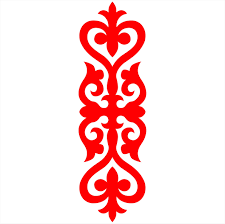 кесипкөй, Нарктуу жаран – өлкөнүн келечеги
Билим берүүнүн отличниги, тарыхчы, 
Ишекеева Элеонора Жумабековна
Ар бир кесип ардактуу, ар бир кесип маанилүү
Кесип тандоо ар бир адамдын жашоосундагы маанилүү жана жоопкерчиликтүү кадам. Өз кесибин туура эмес тандаган адамдар турмуштагы ордун табууда жана кесиптик өсүүдө да кыйналышат. Бул тандоо олуттуу жана оңойго турбайт, тоскоолдуктар, кыйынчылыктар болот.
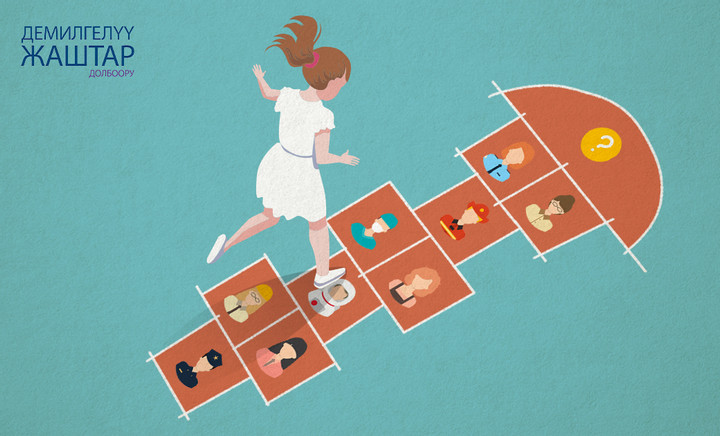 «Кесип тандоого кандай кадамдарды кылдыныз?»
Бүтүрүүчүлөрдүн 72% улуулардын аброюна таянып чечим жасашат
*“IDEA” коомдук фондунун изилдөө долбоору
Жаштар «Эл эмне дейт?» түшүнүгүнүн таасирине берилип, юрист, экономист же банк кызматкери сыяктуу абройлуу кесиптерди тандашат. 
Натыйжада, Жогорку окуу жайын аяктагандан кийин жумуш таба албай калышат. Же болбосо иштеп баштаганда гана кесиби жакпайт экенин түшүнүшөт.
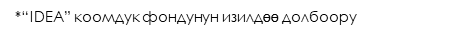 «ЖОЖго өтпөй калгандардын арасында окубайм»
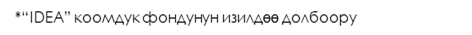 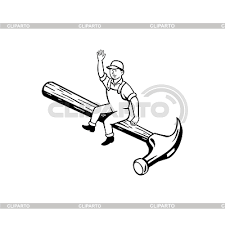 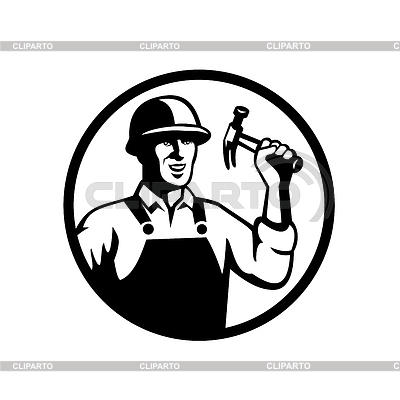 10 ЖЫЛДАН КИЙИН КАЙСЫ КЕСИПТЕР КИРЕШЕЛҮҮ?
Мугалим
Билим алуу бүтүндөй дүйнө элинин суроо-талабы.
Мал доктур
Элди сапаттуу эт менен камсыз кылуу үчүн сөзсүз мал доктурлар керек.
*Маалымат Super.KG порталынан алынды
10 ЖЫЛДАН КИЙИН КАЙСЫ КЕСИПТЕР КИРЕШЕЛҮҮ?
Бизнес-тренер
Дизайнер
Нутрициолог
*Маалымат Salary.index боюнча
Бирок!
Мыкты кесипкөйлүк адистиктен гана турбайт, аны адамдык жогорку сапаттар да толукташы керек.
Ишенимдүү, 
Намыскөй, 
Абийирдүү, 
Мекенчил
Жоопкерчиликтүү
Уяттуу
Ариеттүү
Нарктуулук
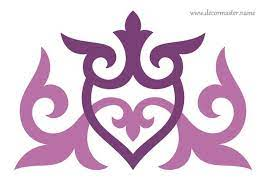 Салт. Нарк. Каада. Үрп-адат
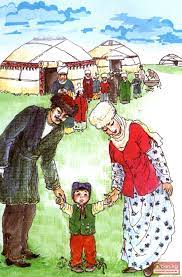 Кылымдардан бери жашап келаткан ата салттарыбыз
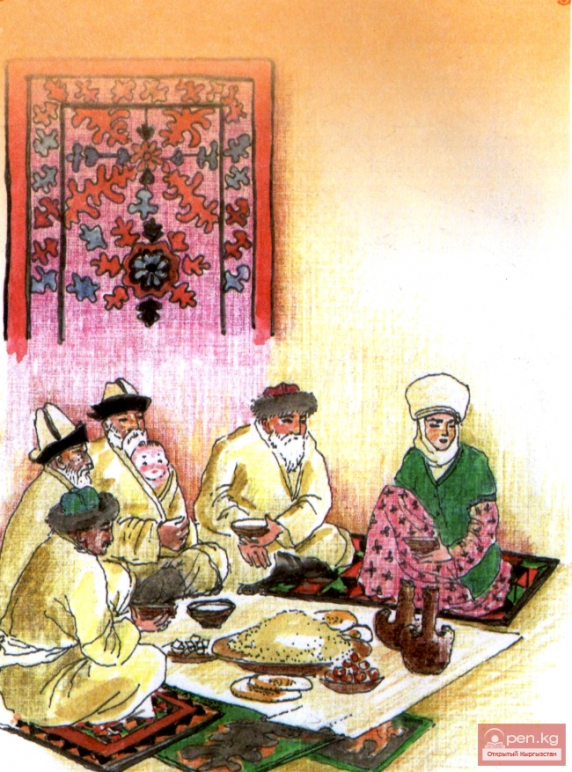 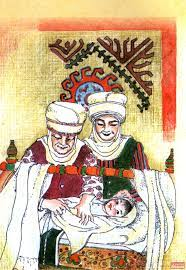 Үйлөнүү тою
-Бешик той
- Тушоо тою
-Сүннөт той
-Куда күтүү
Кыз узатуу
Бата берүү
-Үй той 
-Тойдо жар чакыруу
-Маараке тойлор
-Сүмөлөк кайнатуу;
-Аш берүү
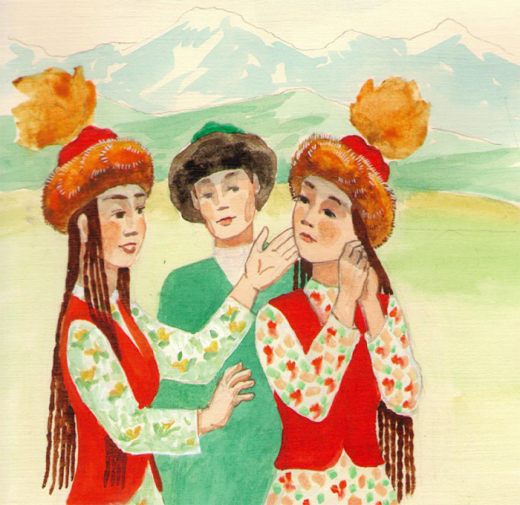 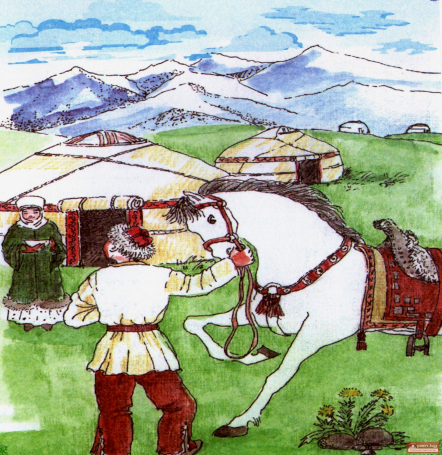 Аталардан калган асыл нарктар
Туулган жердин топурагы алтын...
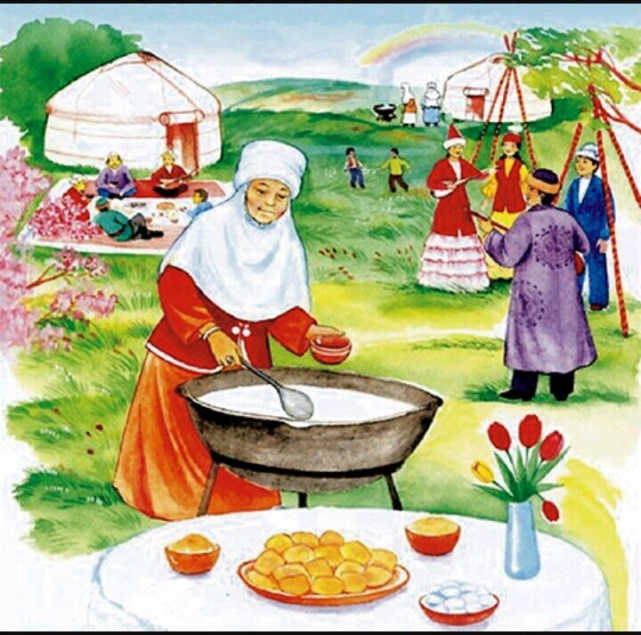 - Адамдык ариетти бекем тутуу;
-Улуттук аӊ сезимди, ар-намысты сактоо;
-Улуттук нарктарды, каадаларды, үрп-адаттарды сактоо;
-Ата Мекенди сүйүү, коргоо жана ага кызмат кылуу;
-Эл-журт алдындагы атуулдук парзын аткаруу;
-Мекендин жашыруун сырларын сактоо жана душманга дилин бербөө;
-Ата-энени сүйүү жана урматтоо;
-Туугандын турпагы алтын деп, аларды урматтоо;
-Баш кийимди кастарлоо;
-Комузду урматтоо;
-Абийир, ар-намысты таза сактоо;
-Нанды улук тутуу;
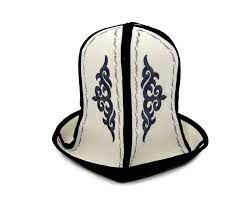 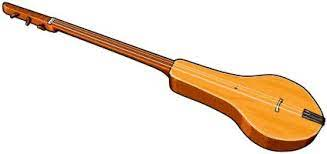 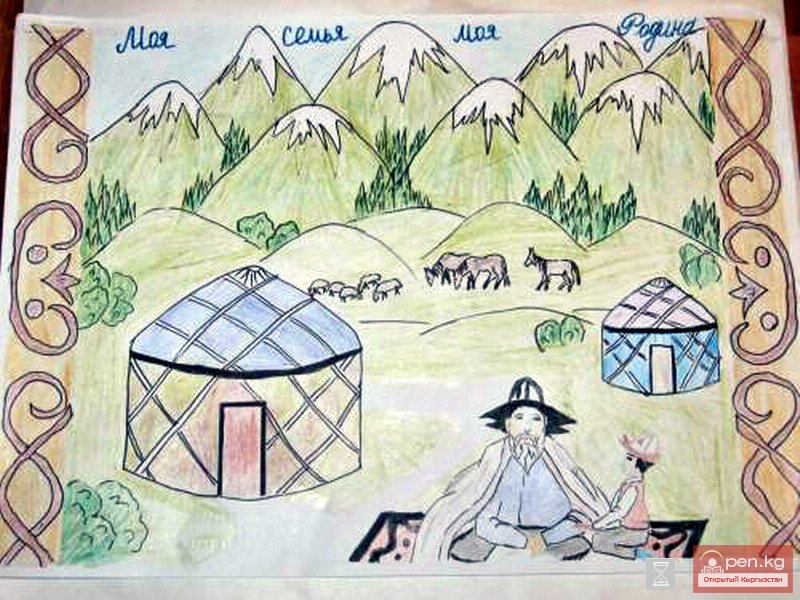 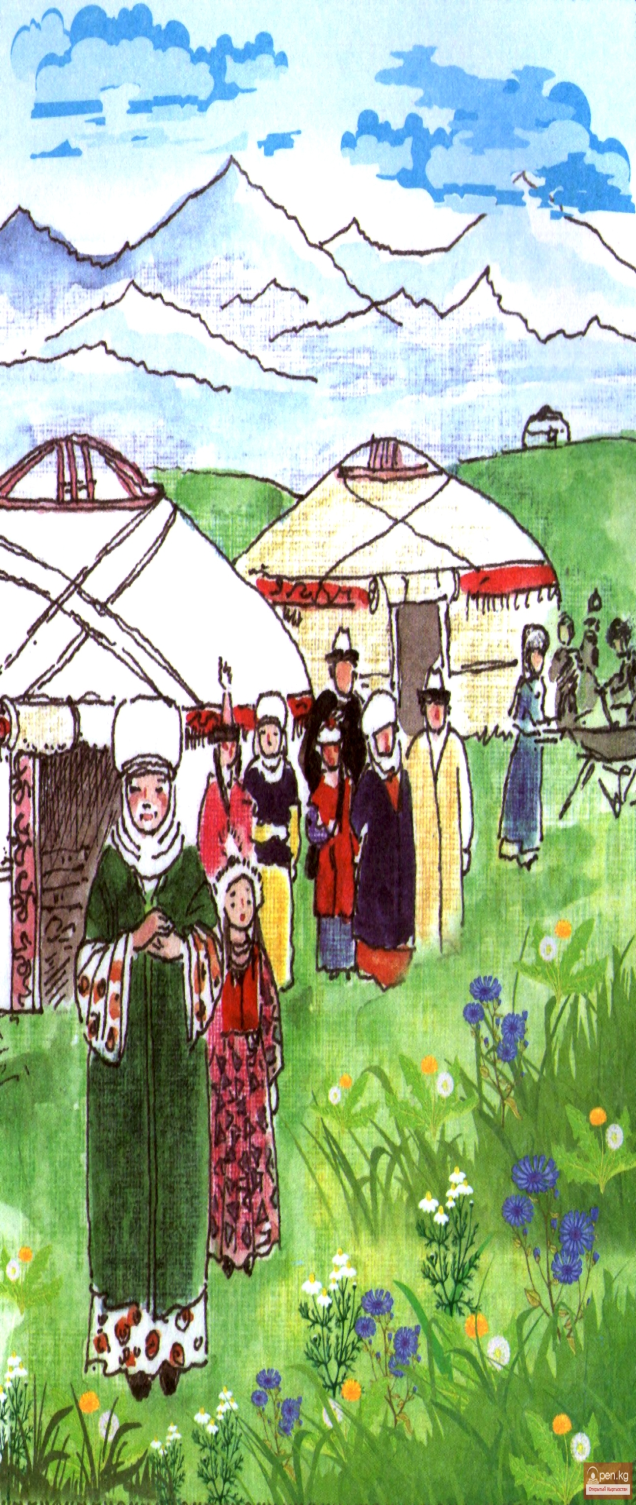 -Ата-салтты, Эне-адебин сактоо;
-Эне тилин коргоо;
-Табиятты коргоо;
-Улуттук кийимдерди кастарлоо;
-Улуттук тамак-аштарды жасай билүү;
-Динин, дилин башкага алмашпоо;
-Улууну урматтоо, кичүүнү ызааттоо;
-Ак никени буспоо;
-Кечиримдүүлүк;
-Меймандостук;
-Башка элдер менен достук мамиледе болуу;
-Арбакты сыйлоо, көзү өткөндөргө куран түшүрүү…,
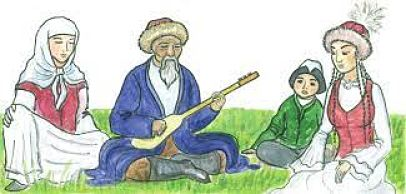 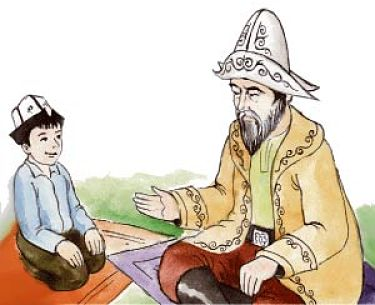 Адамдарда кездешүүчү терс каадалар:
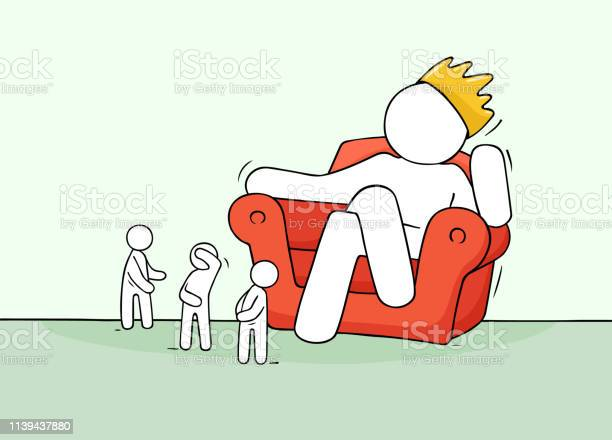 Тыянактар:
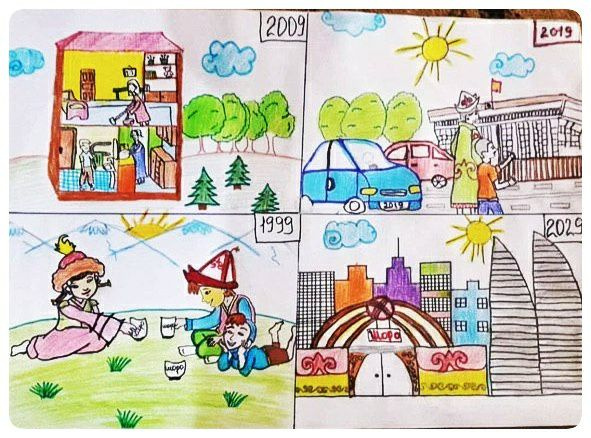 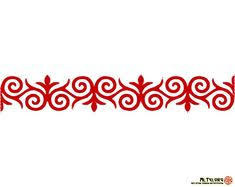 Биздин өлкөдө жашап жаткан ар бир жаран өзүнүн дилин, тилин , этникалык тиешелүүлүгүн унутпаш керек. Бирок ал биринчи кезекте Кыргызстандын жараны  жана аны менен сыймыктанышы керек.
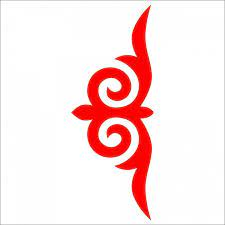 13-ноябрь 2020

2021-2026-жылдары Кыргыз республикасында «Кыргыз жараны» 
деп жарандардын өзүн таануусун өнүктүрүү концепциясы